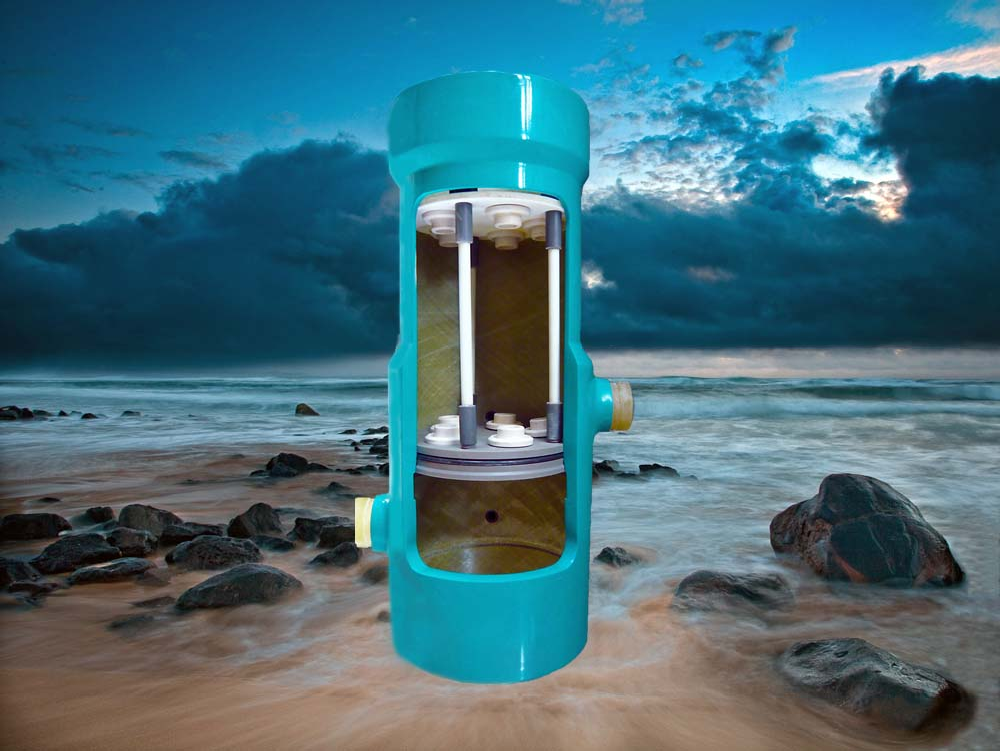 ECH CARTRIDGE FILTER HOUSINGS
ENCELADUS WATER GROUP, LLC
The Role of Cartridge Filtration in RO
Standard design practice for RO systems incorporates cartridge filtration immediately up-stream of the membrane elements to:
Serve as final guard filters to protect the RO membrane elements from pretreatment upsets or break-through
Insure that the membrane elements are not fouled or damaged from particulate break-through
Keep membrane performance warranties valid and in force
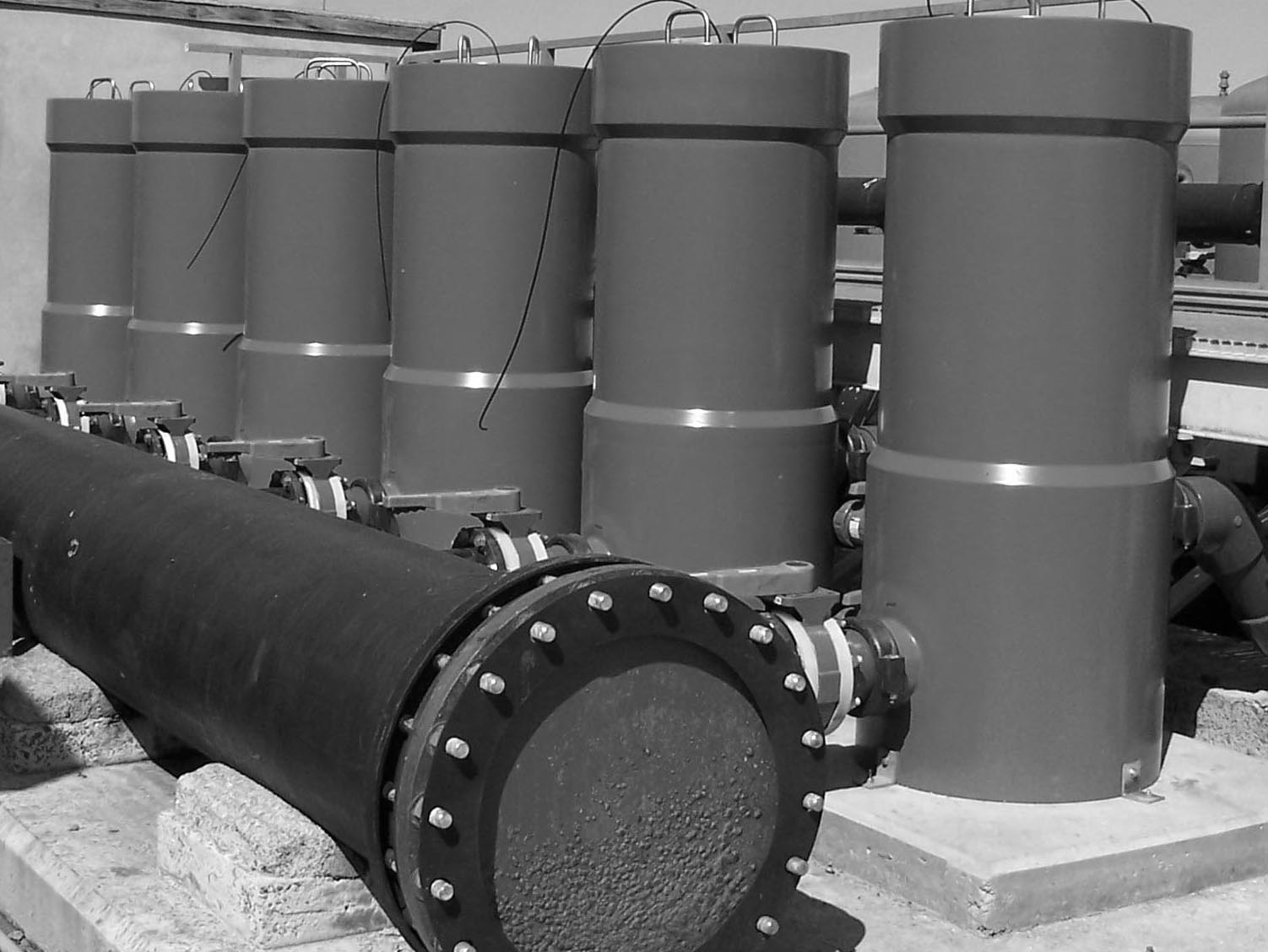 Enceladus Introduces FRP Cartridge Filter Housings
Flow rates from 12m3/h to 334m3/h
Models available in 5, 12, 22 and 60 round configurations
Housings accommodate standard 2.5” diameter cartridge elements
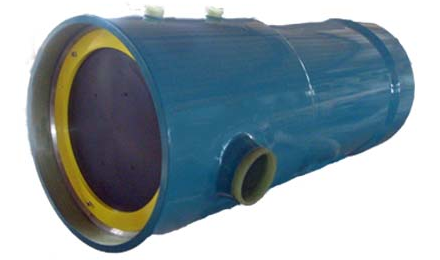 Quality Standards & Certificates
Manufactured in accordance with ASME, Section 10
Code stamp is available
ISO 9001 Certified
NSF 61 Certified
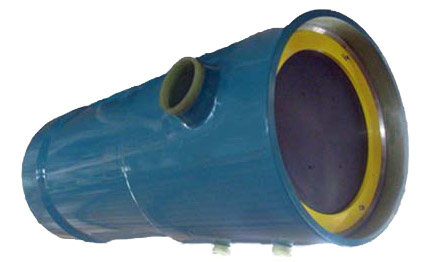 Why FRP and not Stainless Steel?
SWRO feedwater is highly corrosive
Stainless steel housings and internal wetted parts will corrode with time resulting in increased maintenance and ultimately failure
Fiberglass Reinforced Plastic (FRP) will not rust or corrode and gives exceptionally long service life
Why FRP?
Old timers in RO will remember that stainless steel pressure vessels were at one time used … no longer
Today RO pressure vessels are all constructed of FRP
316L stainless steel is no longer used for stainless piping on SWRO systems – replaced by high chromium alloy stainless, e.g. super-duplex
	… Very Expensive
Why FRP?
Impervious to corrosion and loss of structural strength in highly corrosive environments, e.g. seawater
Less costly than high chromium stainless steel alloys
Lighter than stainless steel
Extremely long service life
ECH Cartridge Filter Product Line
ECH-60-40 Installation
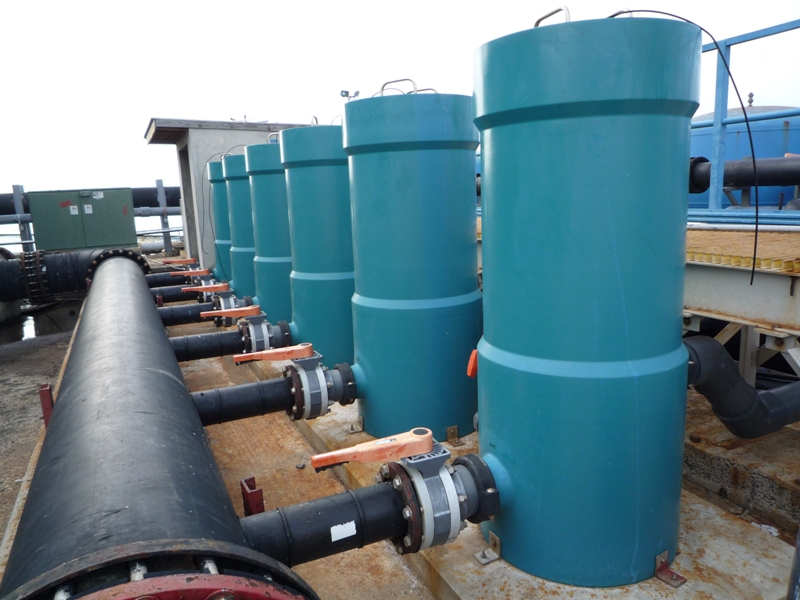 ECH Overview
Side-ported cartridge filter housing
High gloss polyurethane paint finish
Vent ports are standard per drawing
Drain ports are standard per drawing – IPS grooved
End plate secured using a retaining ring system
Head removal tool (handles) provided with each unit
ECH Overview
Suitable for use with all 2.5” diameter DOE cartridges
Design Pressure: 150 PSI / 10.3 bar
Design Temperature: 150°F /66°C
Minimum allowable temperature: 14°F / -10°C
Burst Pressure: 6X Design Pressure
ECH Housing Features & Competitive Differences
FRP Construction, manufactured in accordance with ASME Section 10 – no wetted steel parts
Higher tensile strength and greater chemical resistance than SS
Greater safety and reliability
Longer vessel life

Easier handling, lower installation, operation & maintenance cost
Lighter than SS, no special tools required
Separate top/bottom closure system for faster cartridge access and change-outs
Standard design features include
Separate dirty/clean water drain ports, top vent connection, side-in/side-out connections
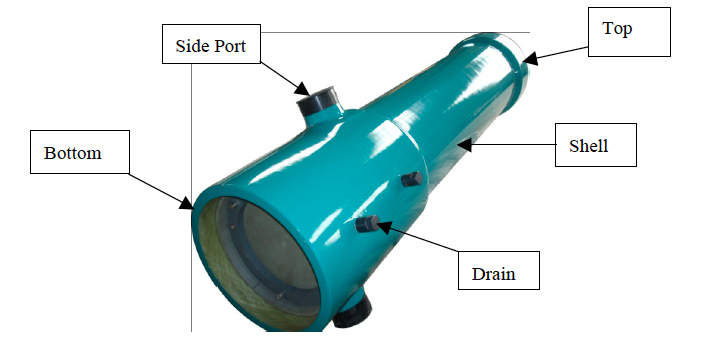 Specifications
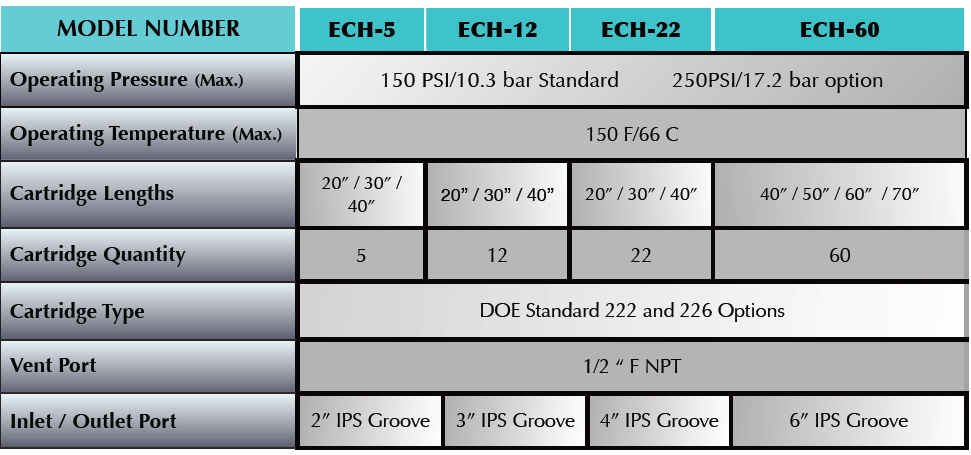 ECH Cartridge Filter Housing Sizing Chart
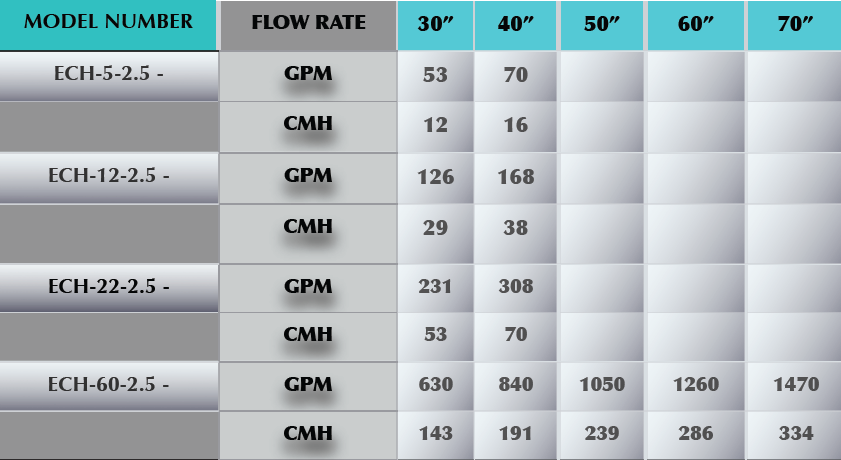 ECH-5 Head Removal
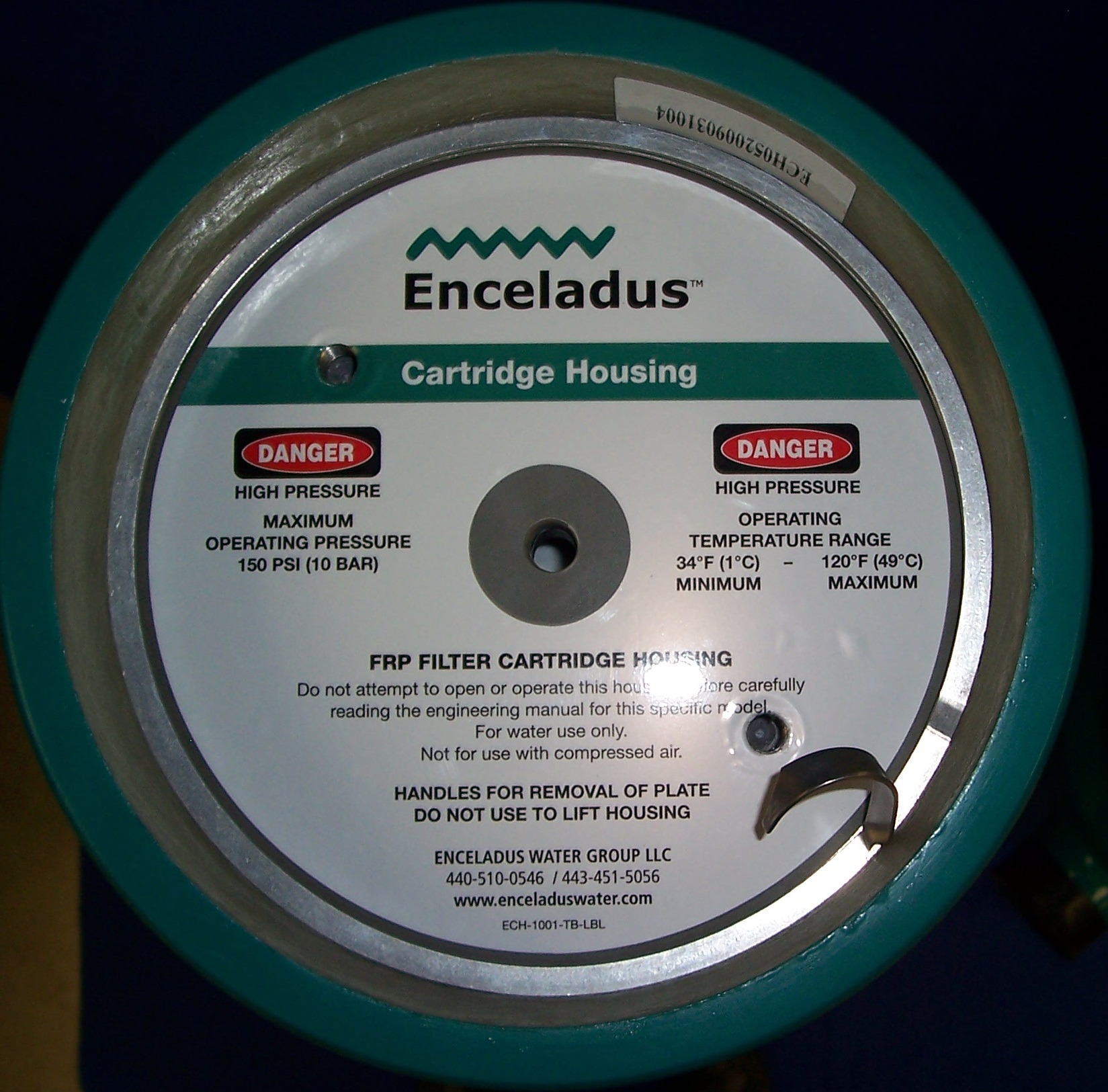 Pull Tab for Head Removal
ECH Head Removal Tool
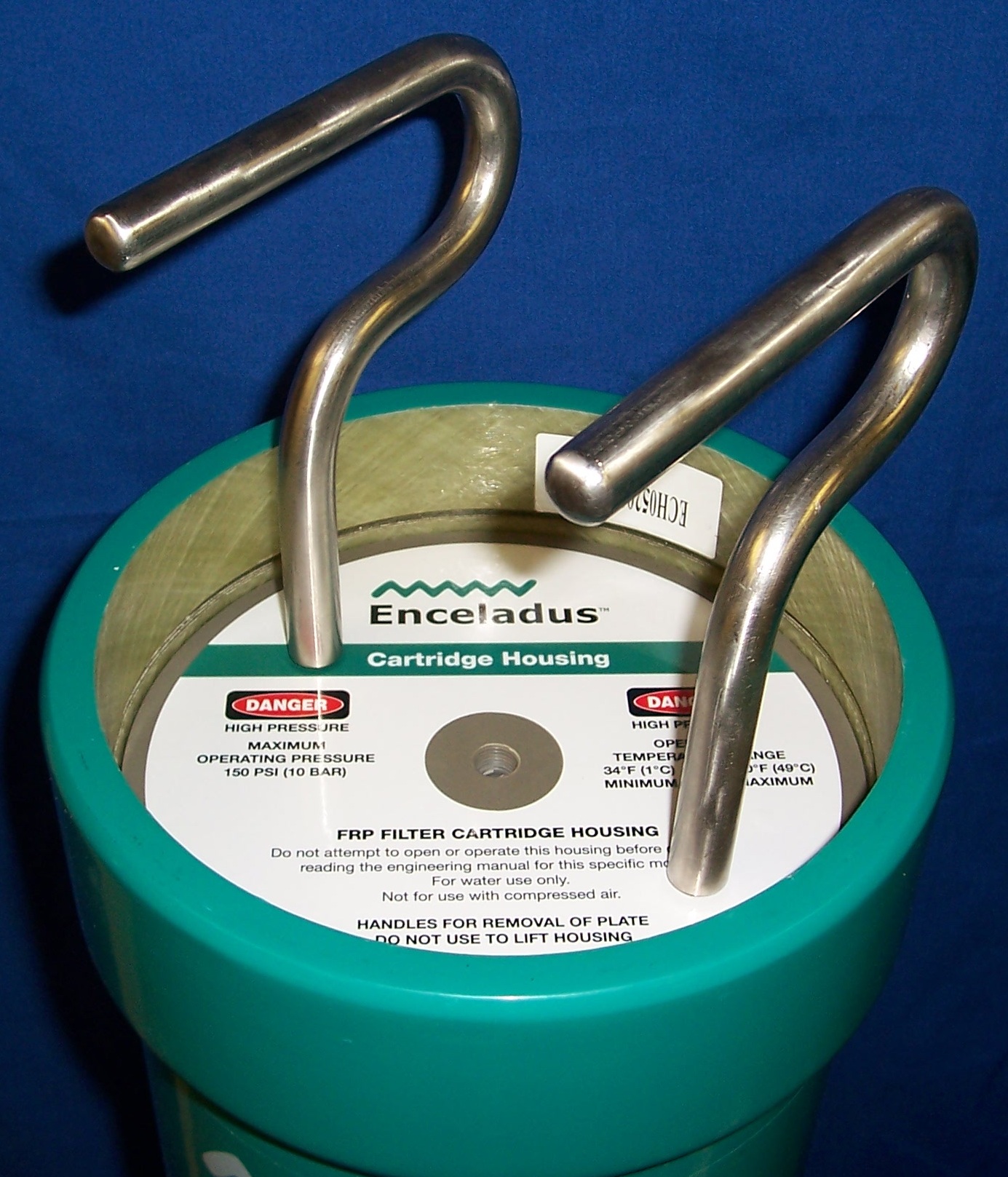 Handles for Head Removal
ECH 12 – Open View
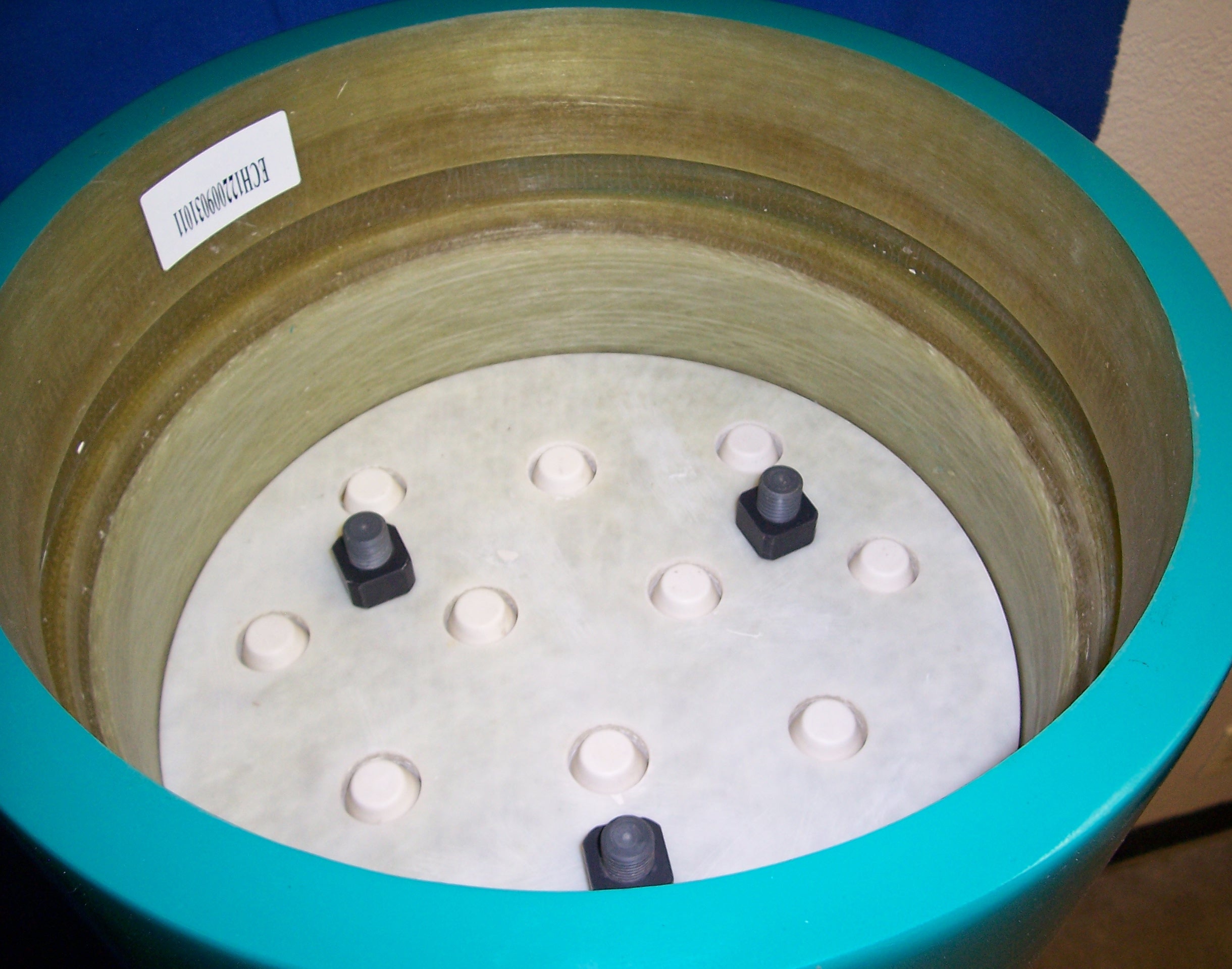 Guide Rods
Compression Plate
Cartridge Guides
ECH 12, 22 & 60 Models Head Removal
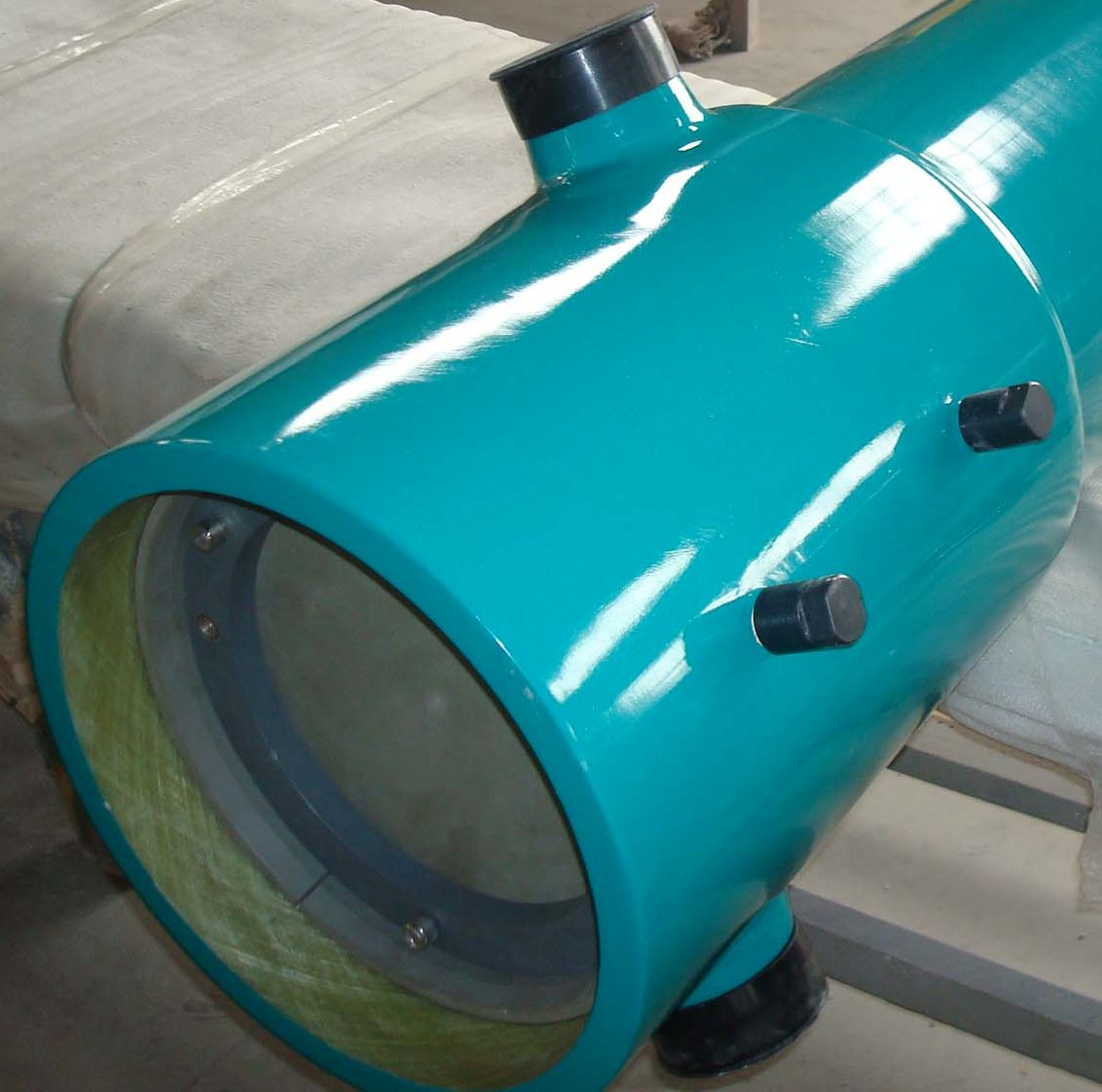 Securing Ring
Locking Rings
ECH 12, 22 & 60 Models Head Removal
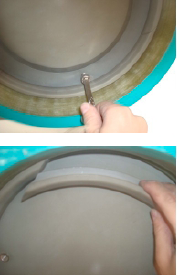 Remove hex bolts
Remove the Locking Rings
ECH 12, 22 & 60 Models Head Removal
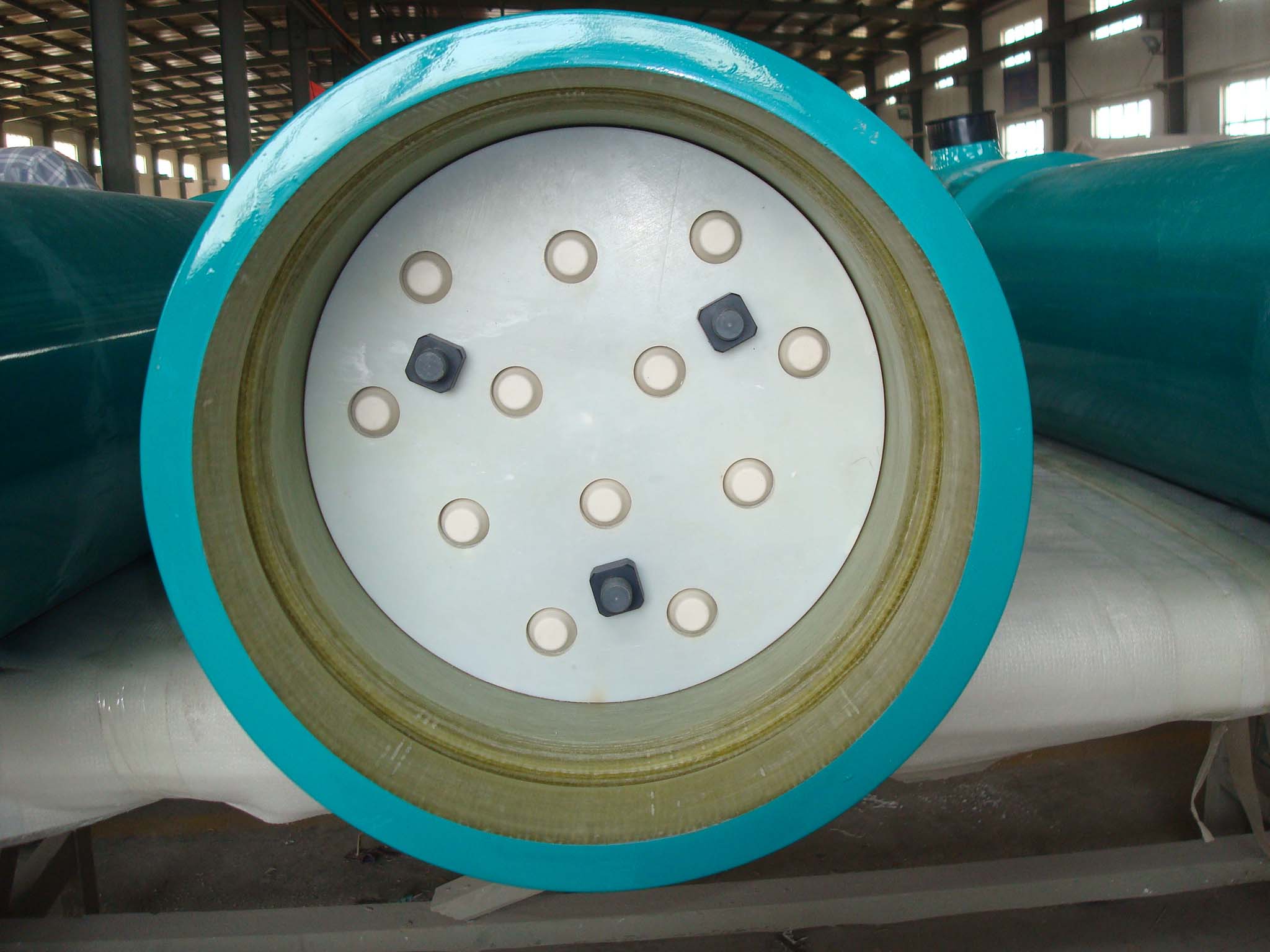 Remove compression plate nuts
Remove the compression plate
ECH-60 Internals
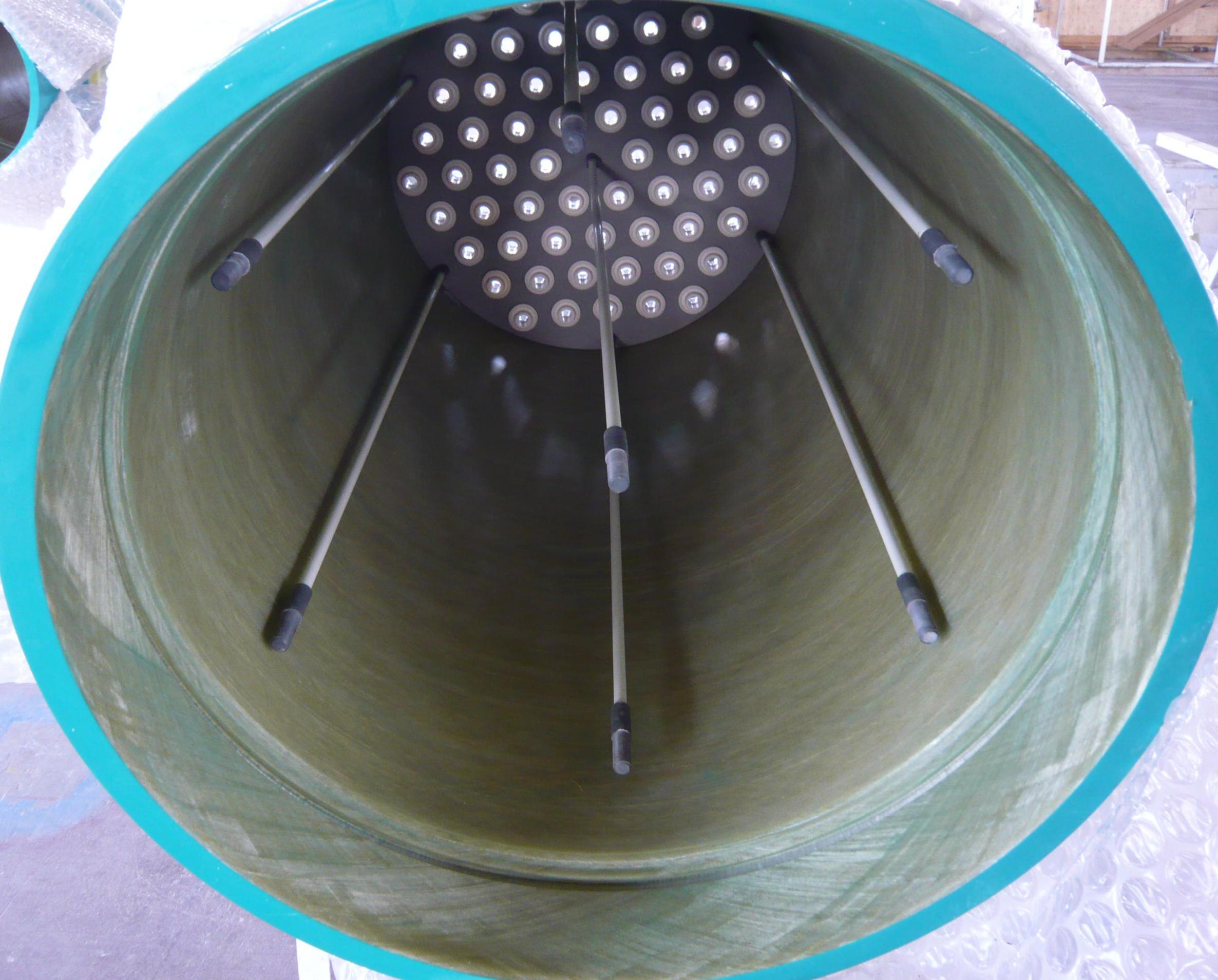 Guide Rods
Questions?
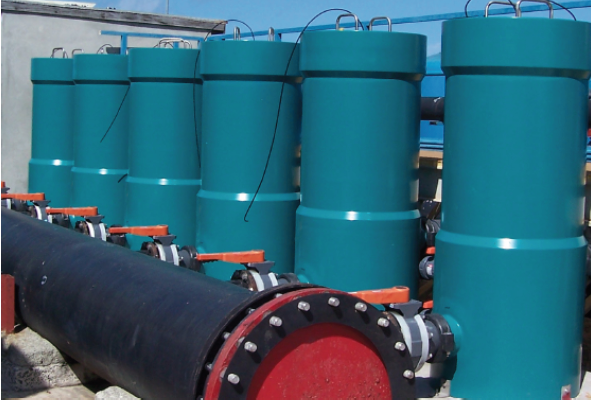